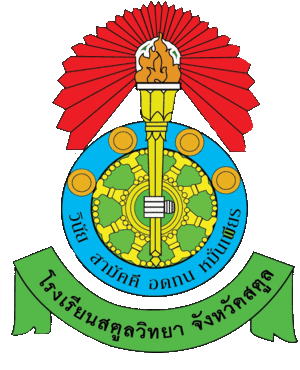 รายงายการอบรม
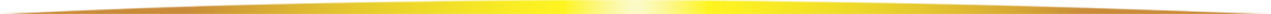 โครงการพัฒนาเครือข่ายการจัดการเรียนรู้ที่มีคุณภาพอย่างยั่งยืนด้วย
นวัตกรรม M&M
วัตถุประสงค์ในการจัดอบรม
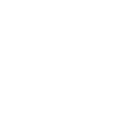 นางสาวธนิดา ยาประจัน
22 มกราคม 2565
หน่วยงานที่จัดอบรม
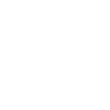 เพื่อพัฒนาการเรียนรู้ให้เกิดขึ้นกับผู้เรียนจากครูผู้ปฏิบัติจริง สู่ครูผู้สร้างแรงบันดาลแก่ศิษย์ ด้วยนวัตกรรม M&M
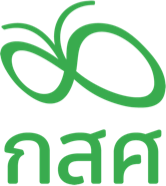 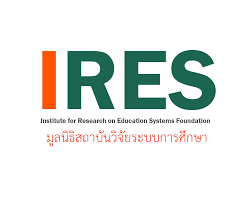 หลักสูตรการอบรม
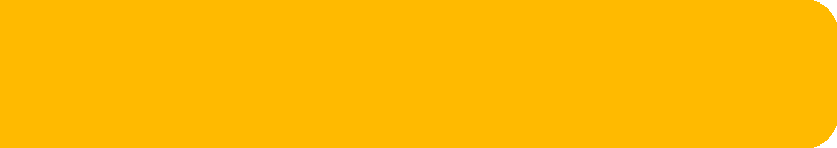 โครงการพัฒนาเครือข่ายการจัดการเรียนรู้ที่มีคุณภาพอย่างยั่งยืนด้วยนวัตกรรม M&M
กองทุนเพื่อความเสมอภาคทางการศึกษา 
   (กสศ)
มูลนิธิสถาบันวิจัยระบบการศึกษา (IRES)
ปัญหาและอุปสรรค
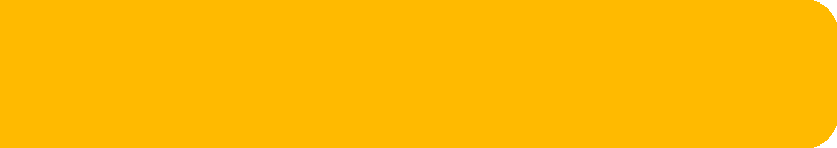 ภาพกิจกรรมเข้ารับการอบรม
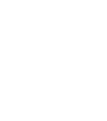 1.ระบบสัญญาณไม่เสถียร
2.รับบการลงทะเบียนรับเกียรติบัตรมีปัญหาในการสืบค้น
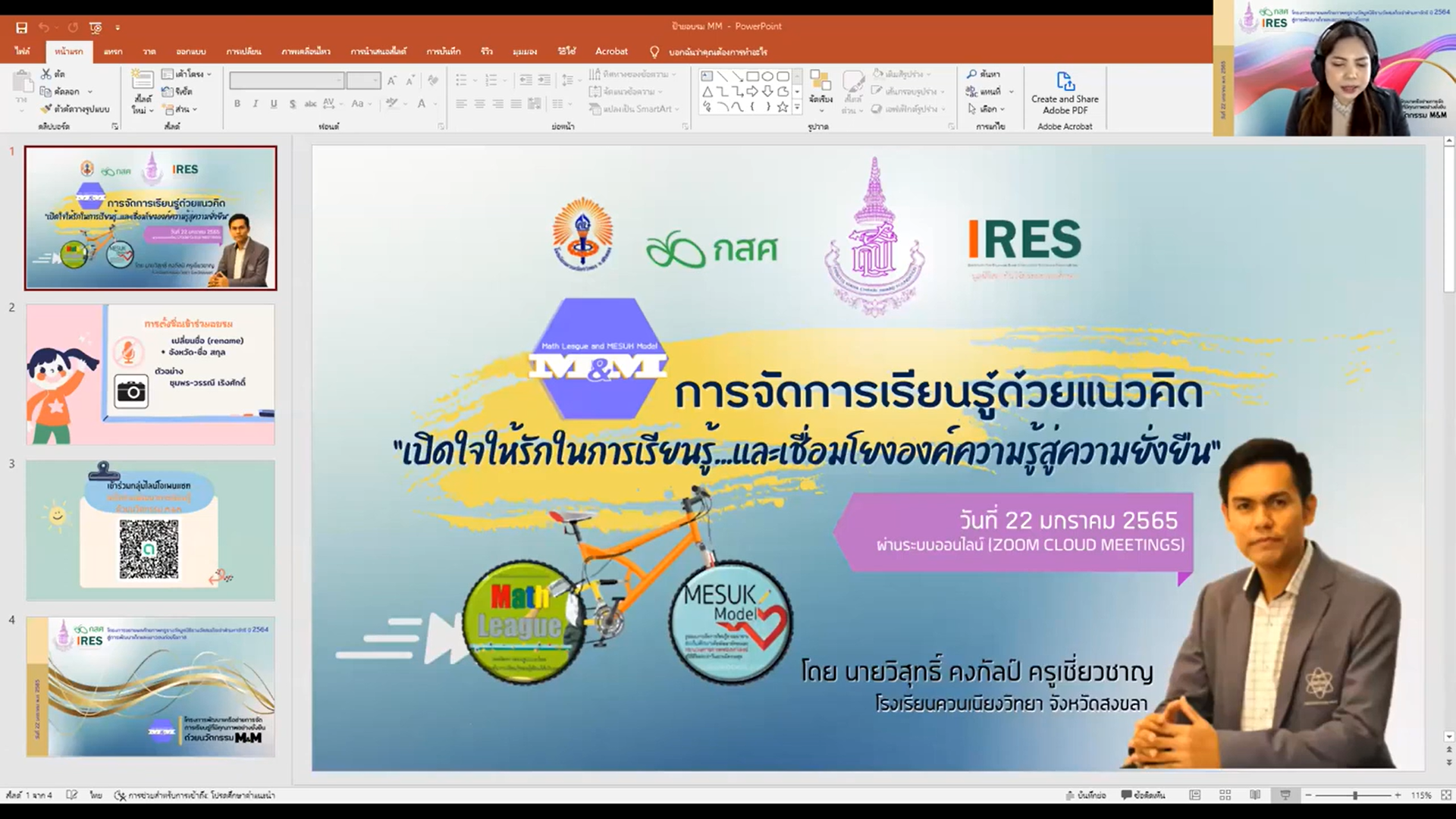 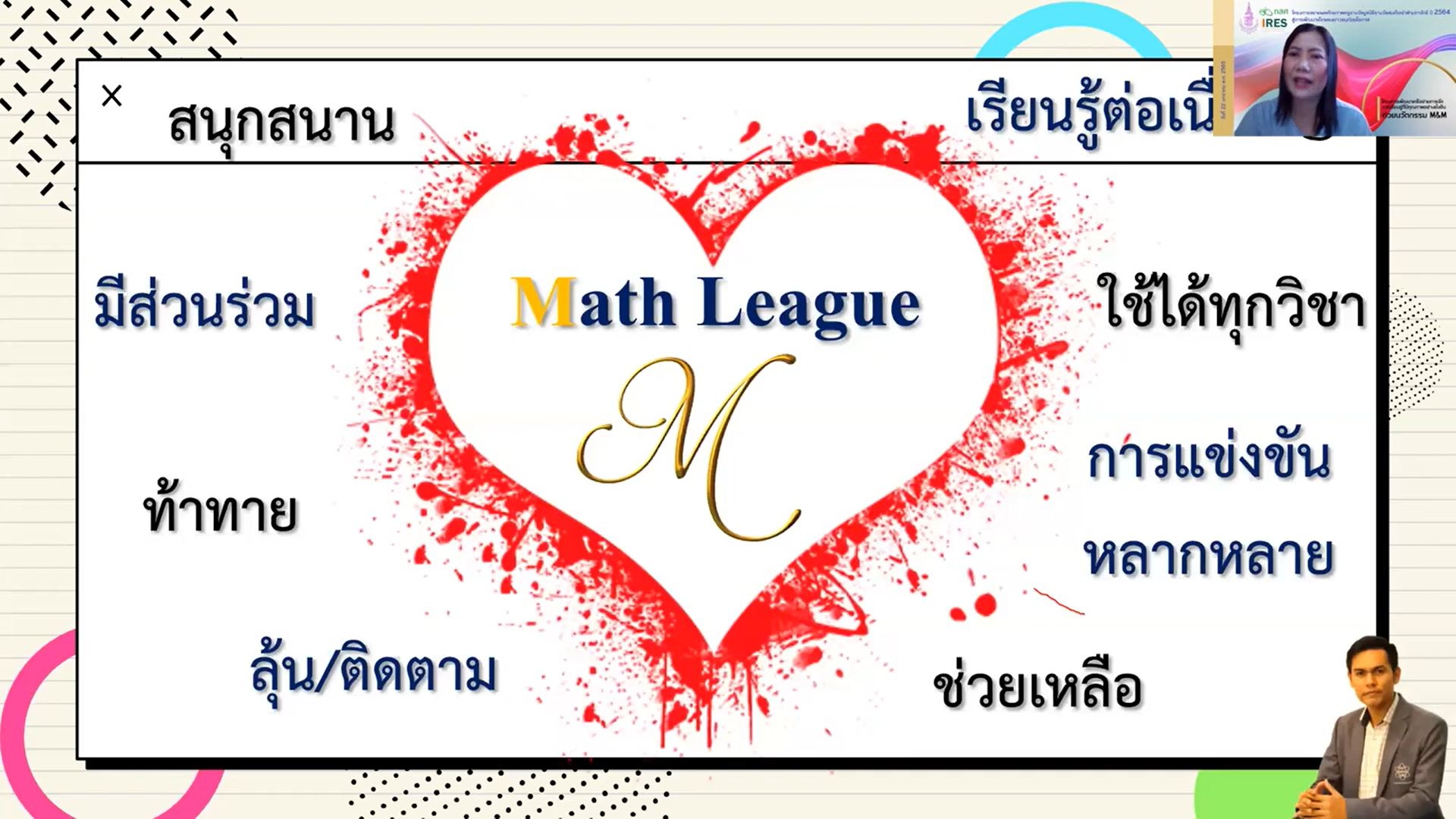 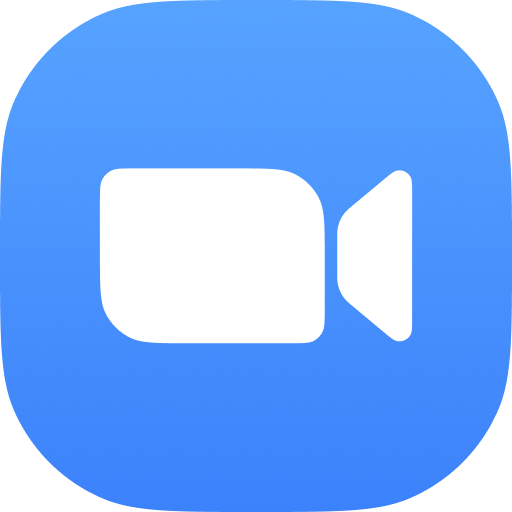 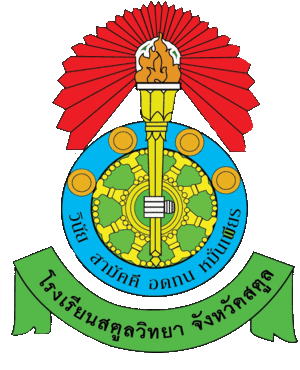 รายงายการอบรม
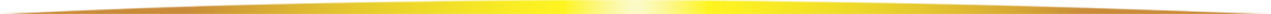 โครงการพัฒนาเครือข่ายการจัดการเรียนรู้ที่มีคุณภาพอย่างยั่งยืนด้วย
นวัตกรรม M&M
นางสาวธนิดา ยาประจัน
22 มกราคม 2565
นวัตกรรม M&M : Math League and MESUK Model “เปิดใจให้รักในการเรียนรู้...และเชื่อมโยงองค์ความรู้สู่ความยั่งยืน” 
ระยะที่ 1 M : Math League 5 ขั้นตอน
 - ขั้นฟอร์มทีม
 - ขั้นเปิดฤดูกาล
 - ขั้นแข่งขัน
 - ขั้นชิงถ้วย
 - ขั้นปิดฤดูกาล
ระยะที่ 2 M : MESUK Model  5 ขั้นตอน
 - ขั้น 1 Mini project
 - ขั้น 2 Experience from local wisdom 
 - ขั้น 3 Selection and planning
 - ขั้น 4 Using mathematics project
 - ขั้น 5 Knowledge sharing
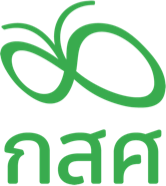 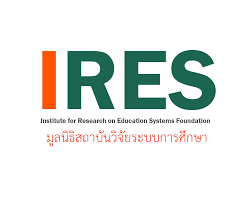 วุฒิบัตรการอบรม
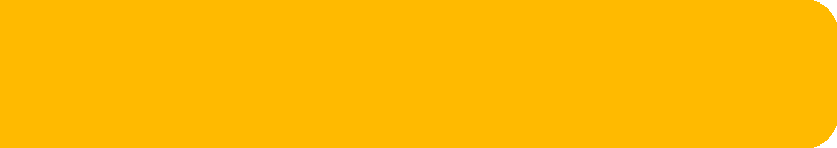 สรุปผลการอบรม
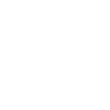 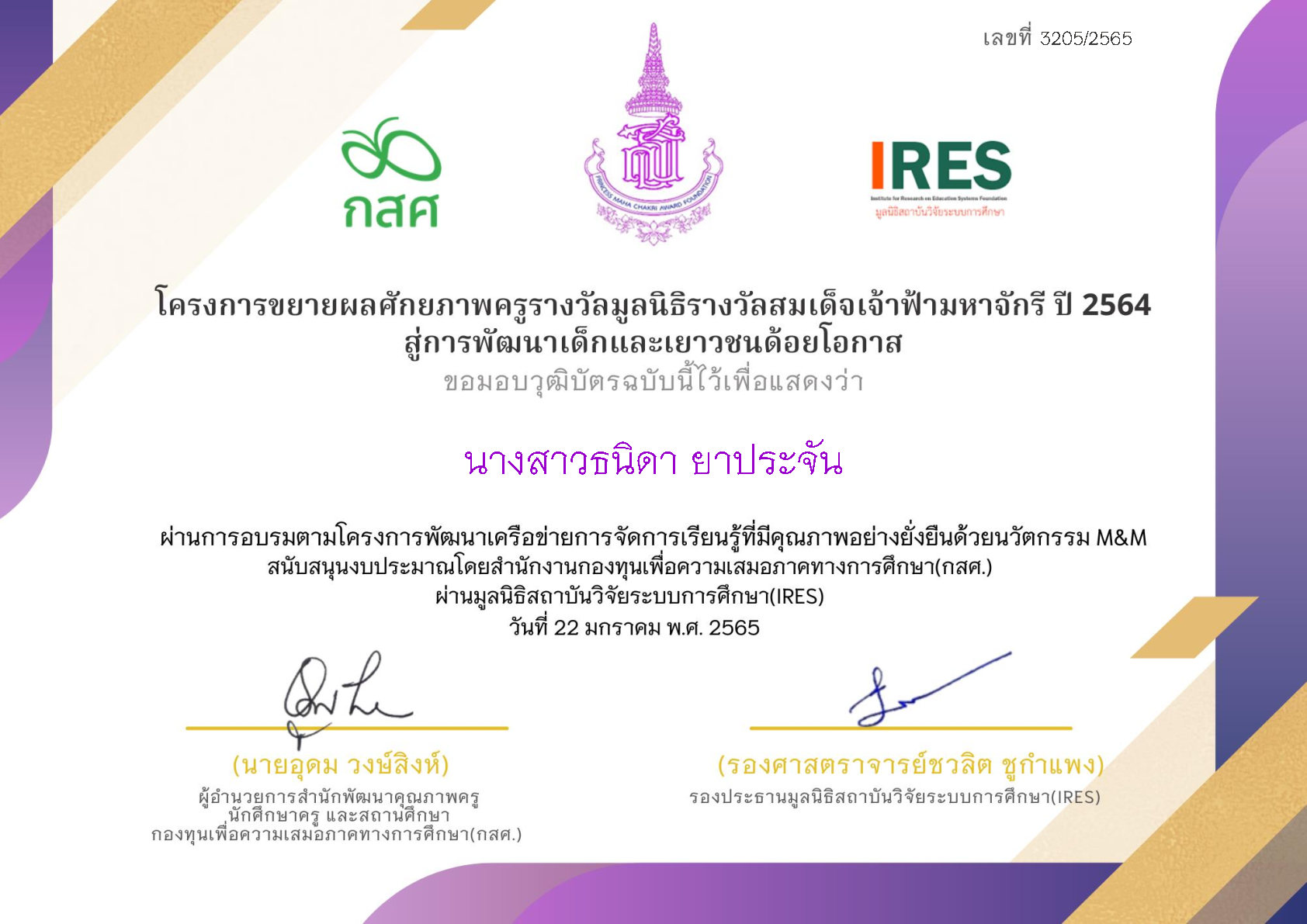 ผู้รายงาย...............................
(นางสาวธนิดา ยาประจัน)ตำแหน่ง ครู
ผู้รับรอง...................................
(นายคุณานนต์ ทองกรด)
รองผู้อำนวยการ
กลุ่มบริหารงานบุคคล
ผู้รับรอง...................................
(นายอรุณ โต๊ะหวันหลง)
ผู้อำนวยการโรงเรียนสตูลวิทยา